Self report – an alternative measurement used in a study of ACT and Chronic Pain
Michaele Terena Saban – Pontifical Catholic University of São Paulo and Psychiatry Institute of Clinical Hospital of São Paulo Medical School  
Francisco Lotufo Neto, Nilza Micheletto, Nelma Madeira and Flávia Marcon Abud
Preview Studies
Dahl, Wilson & Nilsson, 2004; McCracken, Vowles & Eccleston, 2005; Vowles et al., 2007; Vowles, McCracken & Eccleston, 2007; and Wicksell, Melin & Olsson, 2007
Indicated that ACT improved quality of life :
Less medication / medical resources 
Less sick days / pain
Better emotion, physical and social function
Improved depression and anxiety related to pain
Higher pain acceptance 
Less catastrofization 
Better engagement in activities
Objective
Check those findings in Brazilian population.

Explore different types of measurement.
Method
Population: 3 participants with chronic pain
Material: 
Protocol - adaptation of “Live with Chronic Pain: An Acceptance-based Approach” (Vowles & Sorrell, 2007)
Questionnaire – 
Profile
Pain history
Brief pain inventory
WHOQOL-BREF
HAD
Chronic Pain Acceptance Questionnaire
-    Self report
Method
Procedure 
Interview 
Protocol (8 sessions, once a week, 1:30 hour)
Measurement:  
Questionnaires - Before, during, after intervention and follow up. 
Self report – since one week before the intervention until the end of the sessions.
Results
Less pain
Less anxiety
Improvement of social relations
Less medication 
Less repose due to pain
Self Report - Pain Diary
Self Report
Measurement of discomfort
Antecedent condition
Covert responses
Action
Consequence
Procedure
At first, complete the diary with the participant

Check at the next session if he/she understood all the questions

Do not provide any specific reinforcement
Possibilities of Analysis
Commitment actions  X experiential avoidance
Degree of discomfort
Problematic  condition
Aversive internal conditions
Toward X Away values??
Interaction between all variables
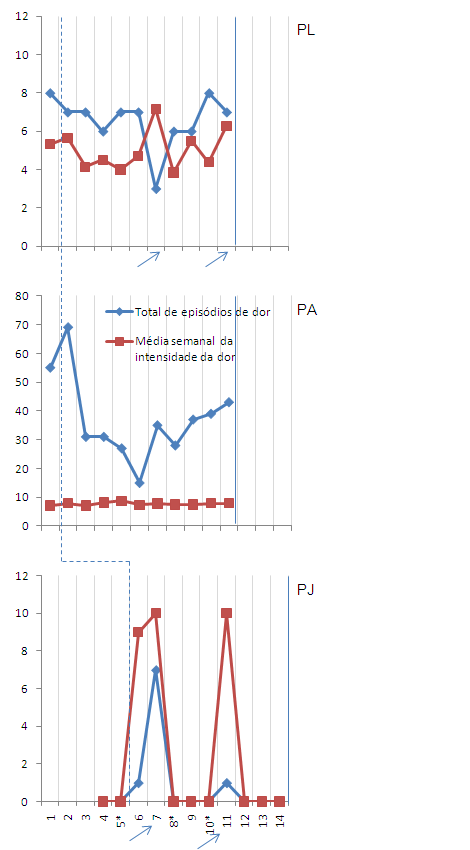 Some results
Degree of discomfort
           (average weekly) 

  Numbers of pain episodes (blue line) 

  Pain intensity (red line)
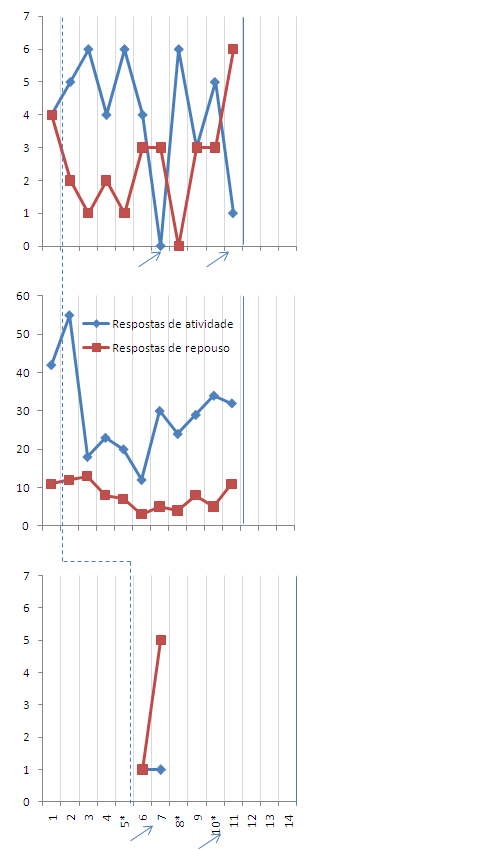 Some results
Problematic  condition 
(average weekly) 

Activities before pain (blue line) 
Rest before pain (red line)
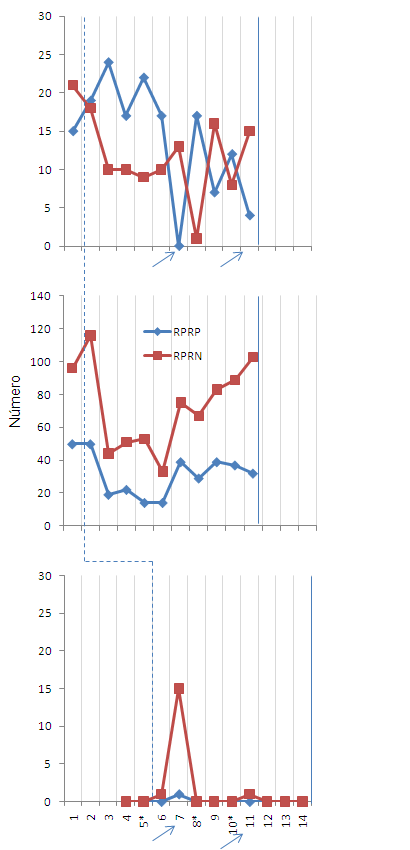 Some results
Actions after feeling pain
(average weekly) 

Potential positive reinforcement actions (blue line) 
Potential negative reinforcement  actions (red line)
Conclusion
The instrument of self report is useful to analyze procedures and results in a clinical research.

It provides a constant measurement of the behavior of interest.
Discussion
The reinforcement history of referring oneself, must be considered.

The instrument has a therapeutic function of observation and reporting problematic situations. New researches are needed to investigate theses effects.
Thank you!
michaele.saban@yahoo.com.br
L
L
A
A
J
J